指定避難所
一時避難所
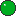 土砂災害注意
雨時冠水注意
交通事故注意
地震時に瓦やブロック塀に注意するポイント
危険な交差点
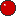 渋川小学校校区　安全安心マップ
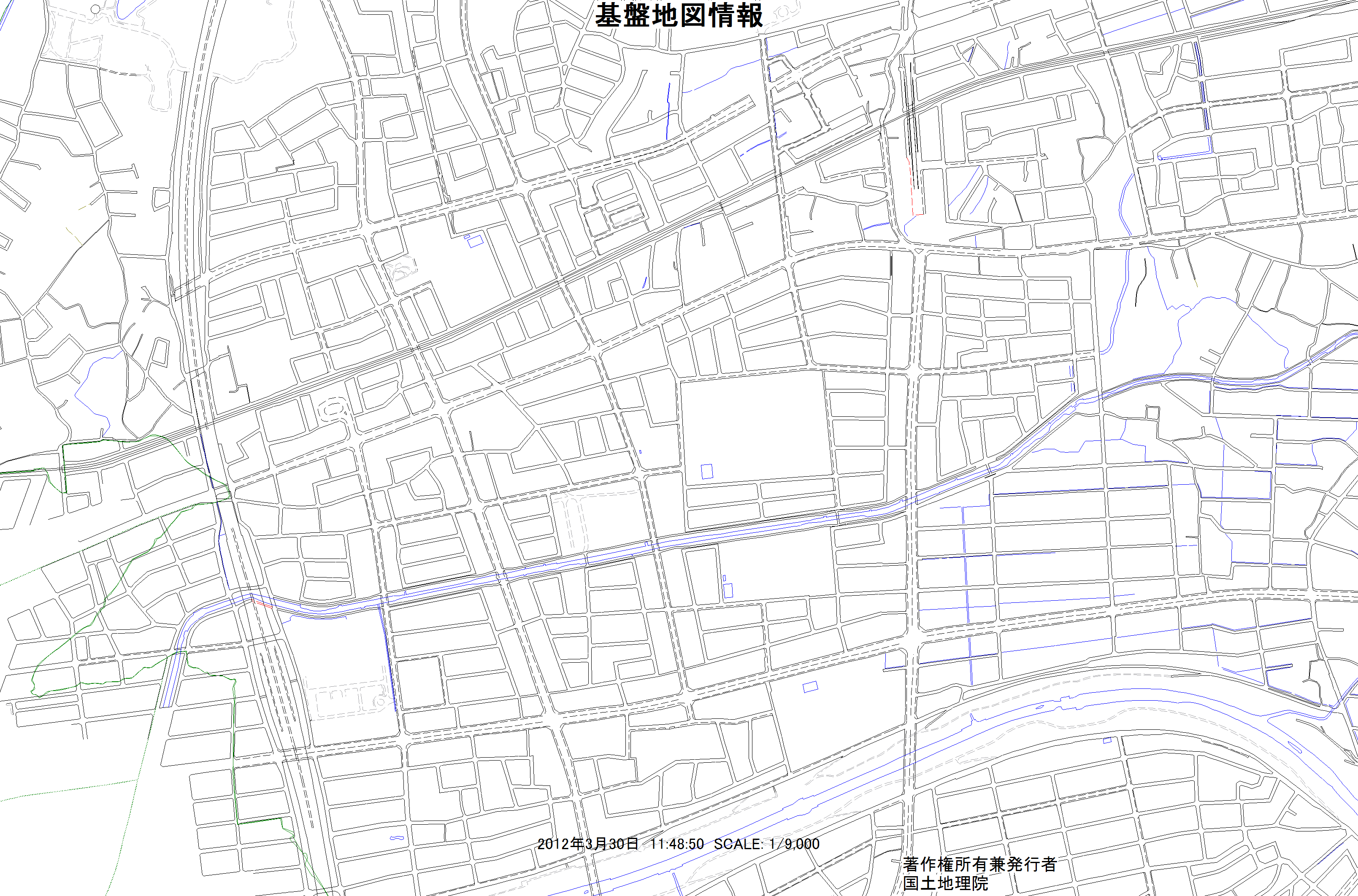 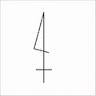 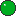 一里山公園
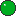 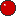 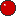 二反田公園
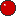 側溝注意
印場ふれあい会館○
事故あり
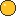 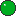 越水公園
西部保育園○
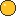 側溝注意
印場中央公園
見通し悪い
川へ下りない
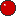 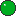 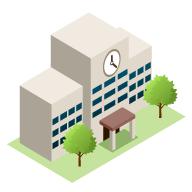 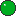 渋川公民館○
　　児童館
北島公園
雨水たまり
渋川小学校
道細い
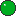 朝自転車多し
見通し悪い
渋川公園
鳥居公園
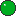 西中学校
浸水・冠水想定地域
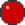 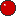 見通し悪い・横断歩道なし
○渋川福祉センター
塚坪公園
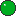 車道区別なし